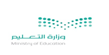 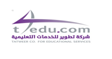 التقويم الصفي الواقعي
اليوم الثاني
قواعد العمل
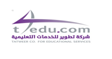 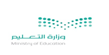 الوصول بالوقت المحدد                     
الالتزام بمواعيد الورشة
إغلاق الهواتف الخلوية                     
الإصغاء النشط                            
احترام الرأي الآخر
عدم مقاطعة المتحدث                       
التعبير عن الرأي الشخصي
أهداف الدورة
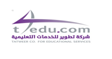 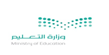 يتوقع من المتدرب في نهاية الورشة التدريبية أن :
يتعرف على الرؤية الحديثة للتقويم .
يتعرف على الدور الجديد لكل من المعلم والطالب في عملية التقويم في إطار الفكر التربوي المعاصر .
يتعرف على أغراض التقويم .
يتعرف على استراتيجيات وأدوات التقويم الواقعي .
 يصمم استراتيجيات وأدوات التقويم الواقعي ويوظفها لتحسين عمليتي التعلم والتعليم.
يكون اتجاهات إيجابية نحو التقويم الواقعي وممارساته .
استراتجيات التقويم
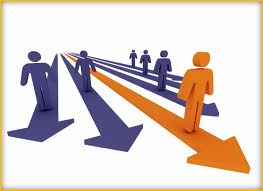 استراتيجيات التقويم
2- استراتيجية الملاحظة Observation
المـلاحـظـــة :.
عملية يتوجه فيها المعلم أو الملاحظ بحواسه المختلفة نحو المتعلم بقصد مراقبته في موقف نشط ،بهدف الحصول على  معلومات تفيد في الحكم عليه ، والتنبؤ بتقدمه ونجاحه في مهنته مستقبلاً , كما أنها تسهم في اكتشاف المشكلات حال ظهورها وتقديم تغذية راجعة فورية للمتعلمين
أنواعها
والملاحظة نوعان:
ملاحظة منظمة : يتم التخطيط لها مسبقاً ،وتحدد فيها جميع الظروف

ملاحظة تلقائية: ملاحظة السلوكيات بصورة تلقائية في مواقف حقيقية .
خطوات تصميم الملاحظة المنظمة :
- تحديد الغرض من الملاحظة .
- تحديد نتاجات التعلم المراد ملاحظتها .
- تحديد المهمات المطلوبة ومؤشرات الأداء .
- ترتيب المهمات ومؤشرات الأداء في جدول ، حسب تسلسل منطقي .
- تصميم أداة تسجيل لهذه المهمات والمؤشرات ، مثل ( بطاقة ملاحظة، قائمة شطب,...).
نموذج لبطاقة ملاحظة داخل السجل القصصي
3-  استراتيجية التقويم بالتواصل Communication
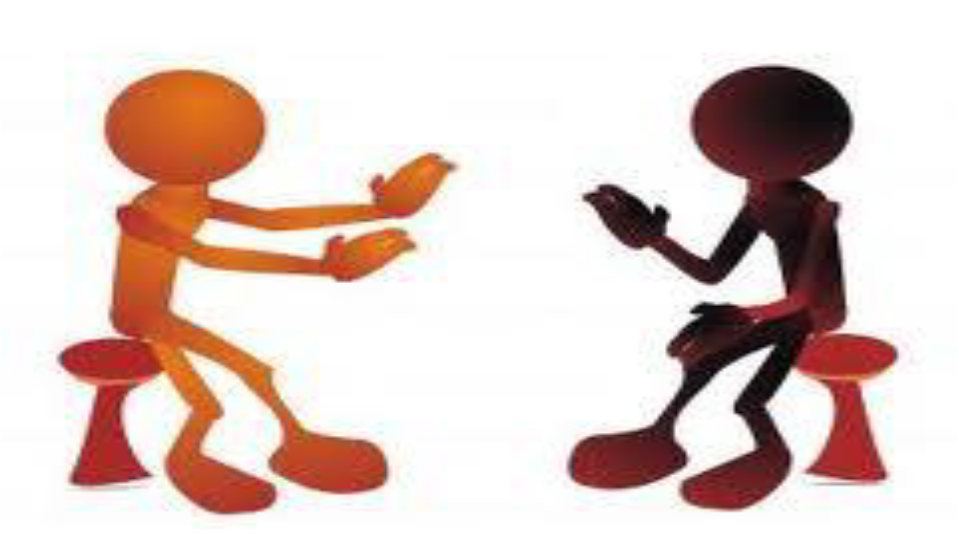 عملية تعاونية بين المعلم والمتعلم لجمع المعلومات من خلال فعاليات التواصل عن مدى التقدم الذي حققه المتعلم ، وكذلك معرفة طبيعة تفكيره، وأسلوبه في حل المشكلات مما يعزز قدرة المتعلم على مراجعة الذات، ويساعد المعلم في تشخيص حاجات المتعلم والتخطيط للتدريس .
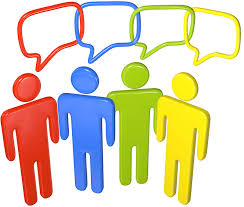 خطوات تصميم التقويم بالتواصل
تحديد الغرض من التقويم بشكل واضح.
 تحديد الوقت و المكان المناسبين للتقويم.
إعداد أداة التقويم.
انتقاء و صياغة الأسئلة المناسبة بتعبيرات لغوية مناسبة لمستوى المتعلم.
الإصغاء وتركيز الانتباه خلال التقويم.
تحليل البيانات .
إعداد تغذية راجعة للمتعلم .
صياغة الخطوات اللاحقة
الفعاليات التي  تندرج تحت استراتيجية التواصل :

1- الأسئلة والأجوبة ( question& answer)
جمع معلومات عن طبيعة تفكير المتعلم ، وأسلوبه في حل المشكلات من خلال طرح أسئلة مباشرة من المعلم إلى المتعلم لرصد مدى تقدمه ، وتختلف عن المقابلة في أن هذه الأسئلة غير معدة مسبقاً .
2- المقابلة (Interview)
لقاء محدد ومعد له مسبقاً بين المعلم والمتعلم يمنح المعلم فرصة الحصول على معلومات تتعلق بأفكار المتعلم واتجاهاته نحو موضوع معين .
3- المؤتمر (Conference)
لقاء مبرمج يعقد بين المعلم والمتعلم لتقويم مدى تقدم الطالب في مشروع معين حتى تاريخ معين من خلال النقاش ، ومن ثم تحديد الخطوات اللاحقة واللازمة لتحسين تعلمه .
مثال : فعالية المؤتمر
لقاء مبرمج بين المعلم والمتعلم، يهدف إلى اطلاع المعلم على تقدم الطالب في مشروع معين لمبحث الرياضيات ( الإحصاء) ، يقوم المعلم بتوجيه أسئلة للمتعلم يدير من خلالها النقاش.
قد يوجه المعلم للمتعلم الأسئلة التالية :
 ما الطريقة التي قمت بها بجمع البيانات ؟
  كيف قمت بتحليل البيانات ؟
   الجهات / الأشخاص التي تعاونت معك في مشروعك ؟
   هل توصلت الى نتائج ؟
    ما الفائدة التي قد يقدمها مشروعك للمدرسة/ للزملاء/ للجهات المعنية ؟
    ما المهارات التي اكتسبتها خلال عملك في المشروع؟
4- استراتيجية مراجعة الذات : Reflection Assessment Strategy
تحويل الخبرة السابقة إلى تعلم عن طريق تقييم ما تعلمه ، وتحديد ما سيتم تعلمه لاحقاً .وهي عملية مستمرة، من خصائصها تعزيز قدرة المتعلمين على تحمل مسؤولية تعلمهم , وتعزز ثقتهم بأنفسهم , كما تعزز مهارات التفكير العليا لديهم .
يندرج تحت استراتيجية مراجعة الذات كل من
أولاً  : تقويم الذات.        ثانيا  : يوميات الطالب.               ثالثاً  : ملف الطالب.
تقويم الذات: 

القدرة على ملاحظة , وتحليل الأداء , والحكم عليه اعتماداً على معايير واضحة ،ومن ثم وضع خطط التحسين بالتعاون مع المعلم.


   ملاحظة: يهدف تقويم الذات إلى الحكم على الأداء.
              وتهدف مراجعة الذات إلى فهم الأداء.
الصف : ....... الابتدائي .
المادة : التربية الإسلامية .
النتاج التعليمي : يؤدي الصلاة بصورة صحيحة .
الاستراتيجية : مراجعة الذات/ التقويم الذاتي .
أداة التقويم : قائمة الرصد .
الموقف التقويمي : عند انتهاء المعلم من شرح فروض الصلاة , طلب المعلم من الطلبة أداء الصلاة أمامه في مسجد المدرسة أو في الغرفة الصفية ثم وزع /أو قرأ عليهم قائمة الرصد لتسجيل تقويمهم لأنفسهم
           قائمة شطب لتقويم ذاتي لمهارة الطالب في أداء فروض الصلاة
يوميات الطالب:مذكرة  يكتبها الطالب تتضمن خواطره حول ما قرأه أو شاهده أو سمعه ، ويوضع هذا الأنموذج في ملف الطالب , أو يكتب مباشرة  في سجل سير التعلم الخاص به.
مثال : إذا كانت مذكرتك حول فيلم وثائقي عن زراعة القمح في المملكة شاهدته ، فيمكن مثلاً أن تبدأ بالجمل التالية :
لو كنت مكان كاتب النص لـ ...........
استغربت وجود  ............
لو كنت مكان المخرج ل.......... 
أكثر ما آثار اهتمامي في هذا الفيلم .................
أتساءل لماذا لم..............
أعتقد أن ...............
الجزء الذي ساعدني على فهم الفيلم هو ..............

(كما ويمكن استخدام هذه الجمل في التعبير عن حضورك لندوة أو مؤتمر أو مسرحية، أو انطباعات حول رحلة مدرسية أو رحلة افتراضية، أو نقد لرواية أو قصة ).
ملف الطالب : 


ملف يتضمن تجميعاً محدوداً لأعمال الطالب (عرض أفضل أعماله وتوضيح إنجازاته, أو رصد مدى التقدم التعليمي للطالب خلال فترة زمنية معينة)، .حيث يستخدم كدليل واضح على التقدم الذي يحرزه الطالب ؛ لأنه يضم أفضل أعماله, ويوضح إنجازاته. ويظهر الملف مواطن القوة  والنقاط التي تحتاج إلى تحسين ، مما يسمح بتحديد الخطوات اللاحقة في عملية التعلم , و يركّز على عمليات تعلم مهمة يمكن تطويرها ومتابعتها داخل وخارج المدرسة، فهو يفتح آفاقاً للبحث والمعرفة أمام الطالب .
خصائص ملف أعمال الطالب :


يتناسب مع تفريد التعليم .
يركز على تقويم النتاجات .
 يعزز جوانب القوة .
يشرك الطالب في عملية التقويم .
 يسهل انتقال وتبادل الخبرات .
 يحتاج وقت طويل لبنائه واستخدامه .
استراحة 30 د
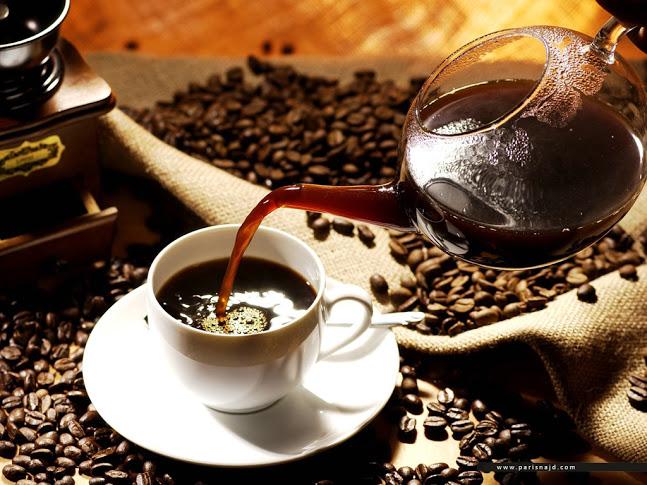 أدوات التقويم ،وهي :
Rubric
Check List
أدوات التقويم
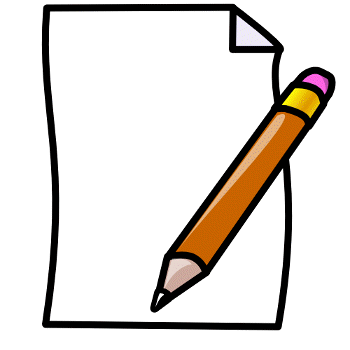 3- قائمة الرصد  Checklist
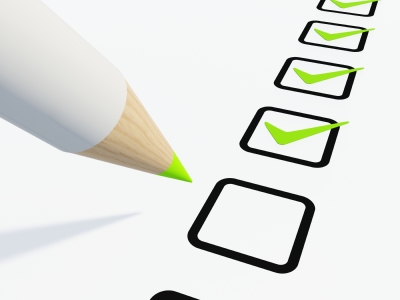 3- قائمة الرصد  Checklist:
هي قوائم تشتمل على المكونات أو العناصر أو السلوكيات التي يتم تقديرها في عملية ( قائمة رصدالطريقة ) أو نتاج معين (قائمة رصد النتيجة ) ( قائمة رصد سلوك)، يرصدها المعلم , أو الطالب بملاحظة كل من هذه العناصر أثناء تنفيذ الطالب لمهمة  أو مهارة تعليمية .
 وتتميز قوائم الرصد :
1-  وسيلة فعالة للحصول على معلومات بصيغة مختصرة .
2- تشخيصية.
3-يمكن استخدام هذه القوائم في تقييم كفاءة مجموعة من الطلبة المتباينين في تحصيلهم ، أو الطالب نفسه في مرات متكررة لتعرف تقدمه عبر الزمن .
ويستجاب على فقراتها باختيار إحدى الكلمتين من مثل الأزواج الآتية:
   صح أو خطأ         نعم أو لا        موافق أو غير موافق     مناسب أو غير مناسب
خطوات تصميم قائمة الرصد / الشطب :
تحليل المحتوى للحصول على نتاجات التعلم . 
  اختيار المعايير المناسبة للتقويم . 
تخصيص علامة مناسبة لكل فقرة حسب أهميتها 
  مناقشة القائمة مع الطالبات والاتفاق عليها .
مثال:
المادة: العلوم / المرحلة الثانوية.
النتاج التعليمي : تصنف المعادن حسب خصائصها الفيزيائية .
الاستراتيجية المستخدمة في التقويم: الملاحظة .
أداة التقويم : قائمة شطب Check List 
الموقف التعليمي: تطلب المعلمة من الطالبة تفحص مجموعة من المعادن وتحديد خصائصها الفيزيائية.
نشاط 3-4 قائمة الرصد ( الشطب )
بالتعاون مع افراد المجموعة : أكمل قائمة الرصد المقتترحة لتقويم بعض سمات المهارات الاجتماعية لدى طالب
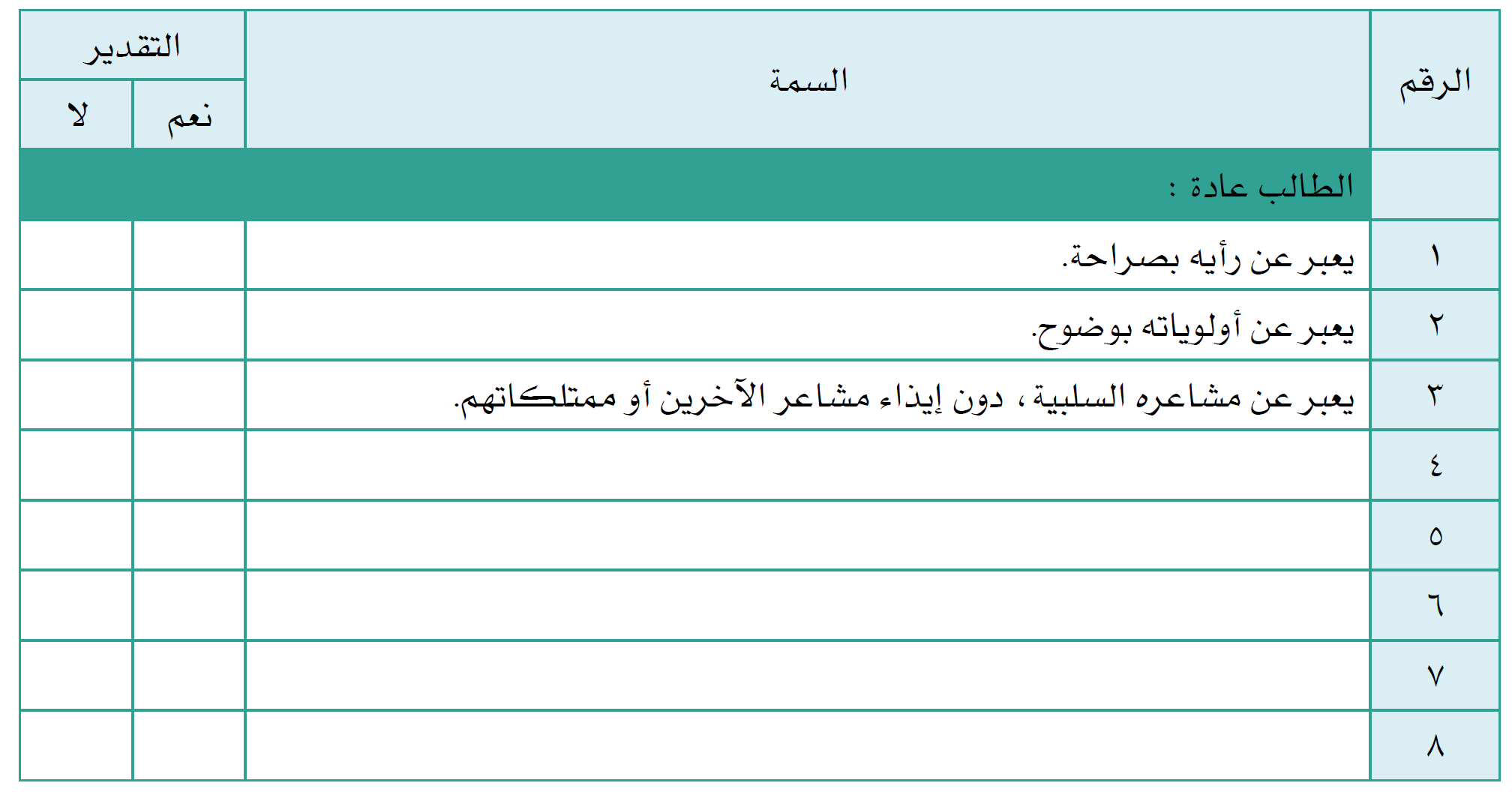 نشاط 3 -5 قائمة الرصد ( الشطب )
بالتعاون مع افراد المجموعة :
صممي قائمة رصد ( شطب ) مع تحديد الناتج التعليمي المرتبط بأهداف المنهاج للصف المراد تقويمه .
2- سلم التقدير Rating Scale
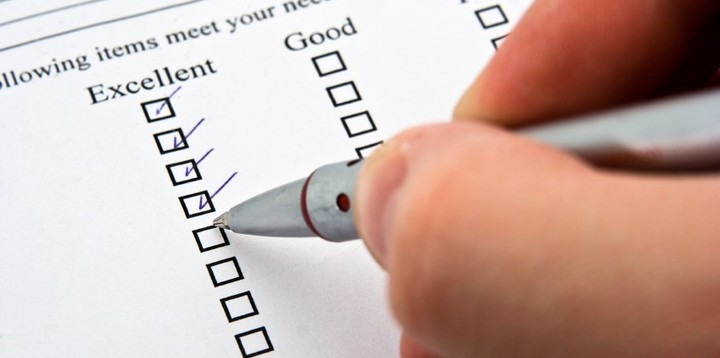 سلم التقدير Rating Scale
أداة بسيطة تظهر مستوى مهارات المتعلم, حيث تخضع كل فقرة لتدريج من عدة فئات أو مستويات ، حيث يمثل أحد طرفيه انعدام وجود الصفة التي نقدرها بشكل ضئيل . ويمثل الطرف الآخر تمام أو كمال وجودها ، وما بين الطرفين التدريج لمستوى وجودها . ومن مزاياه : توفير جهد المعلم ووقته وتمتعه بدرجة من الموضوعية والثبات ,وتحديده بشكل واضح مواطن القوة والضعف في أداء المتعلم , ومدى ما أحرزه من تقدم , كما ويستخدم في تقويم أنواع مختلفة ومتعددة من أداء المتعلمين.
سلم التقدير Rating Scale
خطوات إعداده :
*  تجزئة المهارة أو المهمة إلى مجموعة من المهام الأصغر ، أو إلى مجموعة من السلوكيات .
*  ترتيب السلوكيات المكونة للمهارة حسب تسلسل حدوثها.
*  اختيار التدريج المناسب على سلم التقدير لتقدير مدى إنجاز المهارة.
2
5
4
3
1
معظم الأحيان
بشكل مطلق
بشكل محدود
غير إيجابي
اشكال سلالم التقدير 
 سلم التقدير العددي : ويدرج فيه وجود الصفة رقمياً .
  مثل : يستخدم لغة عربية سليمة في كتابة تقريره .


              مفتاح السلم
سلم التقدير الوصفي المختصر: ويدرج فيه وجود الصفة لفظياً وبصورة مختصرة. 
	        مثل : يظهر إيجابية في التعامل مع زملائه :
سلم تقدير لتقويم أداء المتدربات أثناء النشاط
نشاط  4-1 سلم التقدير العددي
اختاري فعالية ،مثل (كتابة رسالة لتنشر في جريدة ، أو تصميم مطوية ، أو ملصق .....إلخ)  عن موضوع ما ،مثل ( السمنة , حل مشكلات السير في العاصمة الرياض ، مضار المخدرات ، حلول للهجرة من البادية والريف للمدينة ، خدمات الرعاية الصحية ...... إلخ ) ، ثم صممي سلم تقدير عددي لتقويم الفعالية .

آخذة بعين الاعتبار الأمور الآتية : 
1- ارتباط الموضوع المطروح بأهداف المنهاج للصف المراد تقويمه .
2- دمج التكنولوجيا لتحقيق الهدف كالرجوع إلى الإنترنت ، أو استخدام برمجيات معينة ... إلخ 
3- عرض التصميم على المجموعات.
2- سلم التقدير اللفظي / قواعد التصحيح Rubric
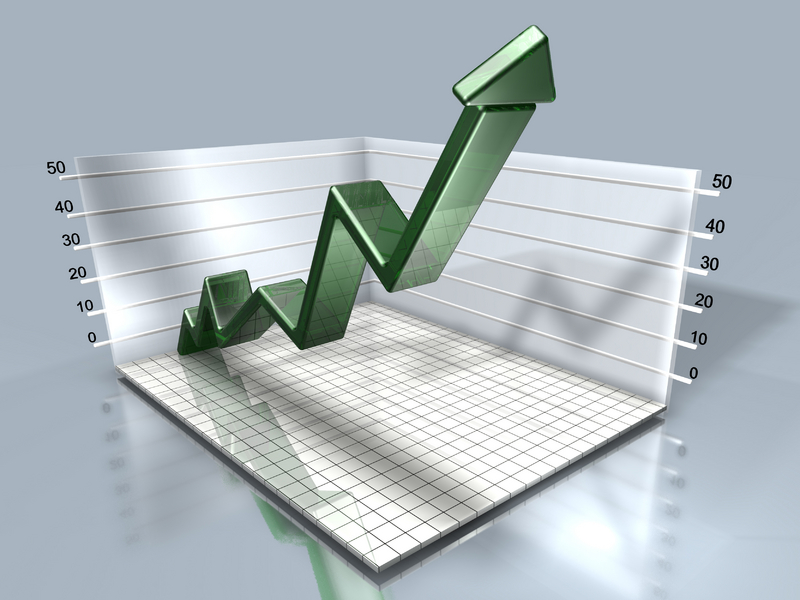 3- سلم التقدير اللفظي / قواعد التصحيح Rubric
أداة تظهر سلسلة من الصفات المختصرة التي تبين أداء الطالب في مستويات مختلفة ، فهو  يشبه سلم التقدير , ولكنه أكثر تفصيلاً منه , مما يجعله أكثر مساعدة للطالب في تحديد خطواته اللاحقة للتحسن , ويجب أن يوفر مؤشرات واضحة للعمل الجيد المطلوب .ويستخدم سلم التقدير اللفظي لتقويم خطوات العمل و المنتج  , مما يوفر تقويماً تكوينياً لأجل التغذية الراجعة , إضافة إلى التقويم الختامي لمهمة ما، مثل المقال والمشروع . ويُعدّ من أكثر الأدوات موضوعية ودقة في تدريج السلوك أو الفعل كونه يتضمن أوصافاً لفظية واضحة ومحددة حول الأداء عند كل مستوى من مستوياته المختلفة .
مثال : 	سلم تقدير لفظي لتقويم مهارة الطلبة في حل المشكلات
يتشابه سلم التقدير العددي مع سلم التقدير اللفظي في الأمور الآتية : 

كلاهما يعتمد على معايير / مؤشرات .
يسمحان بإصدار حكم حول نوعية العمل .
عادة  يحتويان على( 3-5) مستويات أداء .

ويختلف سلم التقدير العددي عن سلم التقدير اللفظي بما يأتي :

لا يصف سلم التقدير العددي كيف يبدو الأداء في كل مستوى .
لا يعطي سلم التقدير العددي الطلبة فكرة دقيقة حول شكل أعلى مستوى أداء، والذي قد يطمح الطالب للوصول إليه .
لا يعطي سلم التقدير العددي المعلمين  فكرة دقيقة حول شكل الأداء في كل مستوى بما يساعد المعلم على العدالة في التصحيح لجميع طلبة الصف والتوافق بينه وبين باقي المعلمين في المدرسة .
نشاط 4-2:  سلم التقدير اللفظي

تصميم سلالم تقدير لفظية لأغراض متنوعة .
يرجى من كل مجموعة مناقشة ورقة العمل المخصصة لها تمهيداً لعرضها ضمن الوقت المخصص .
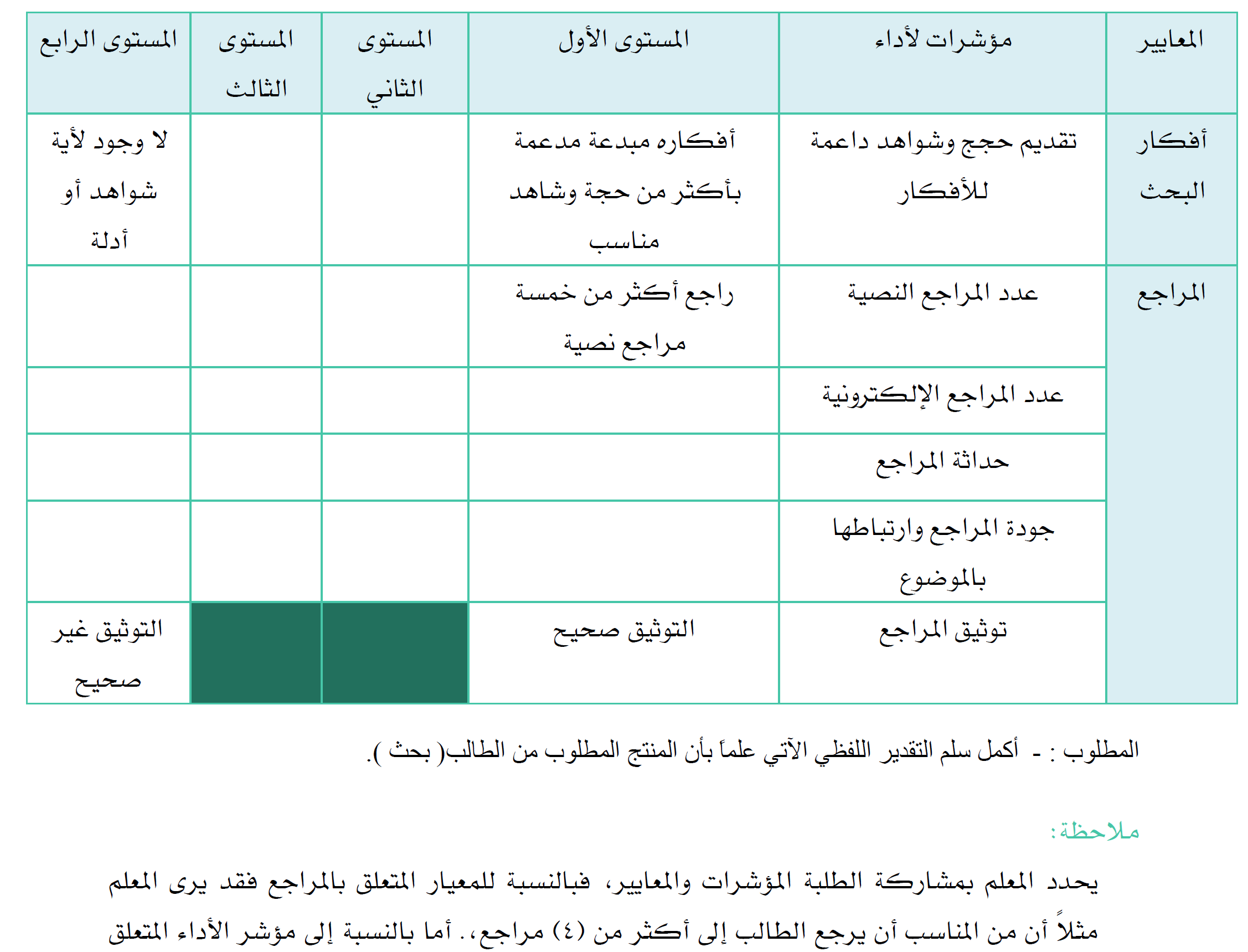 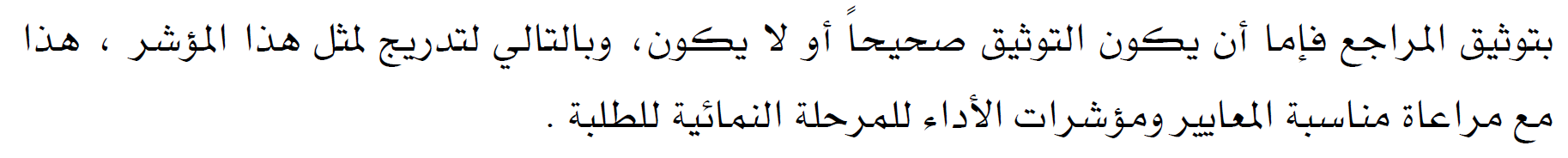 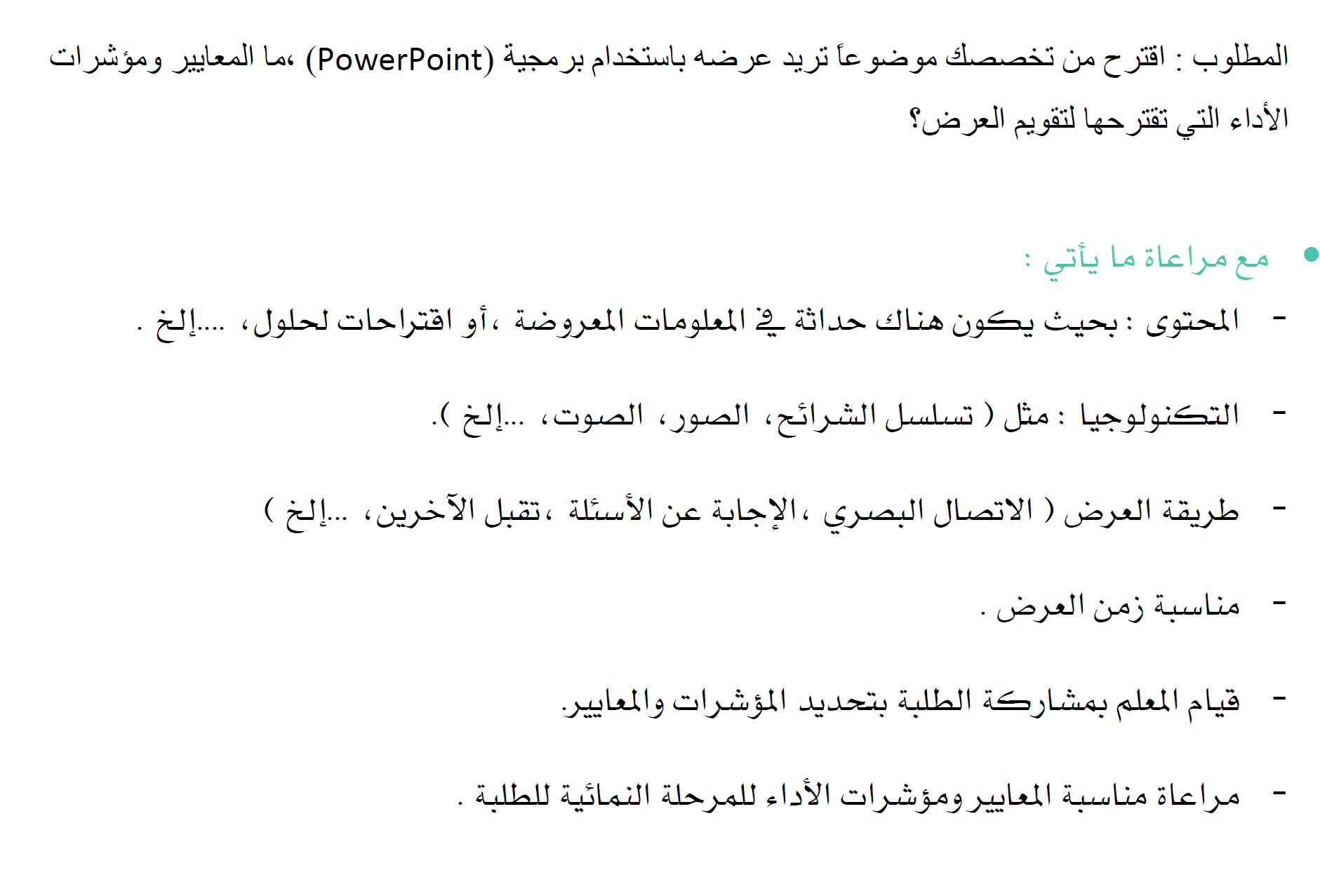 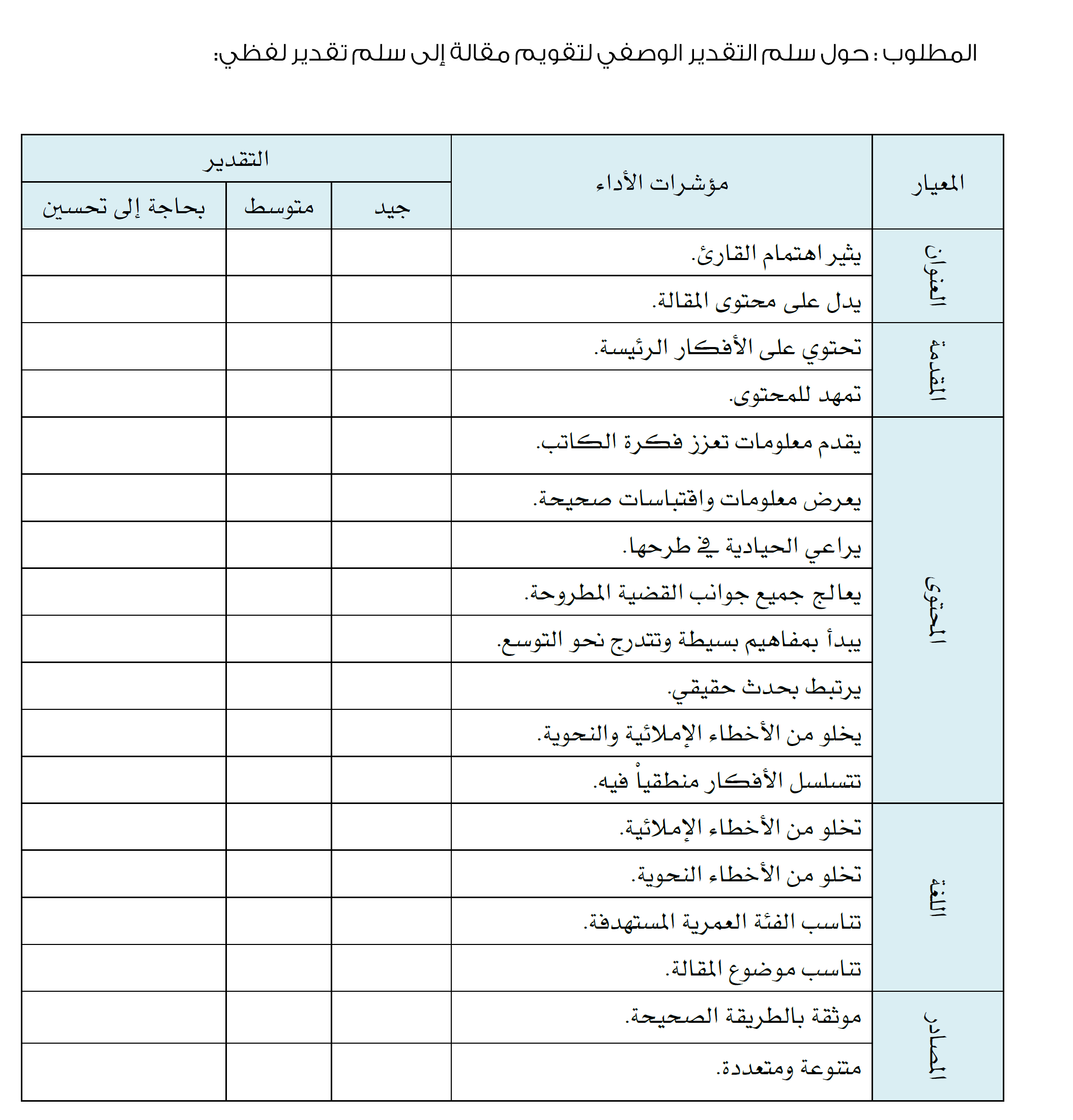 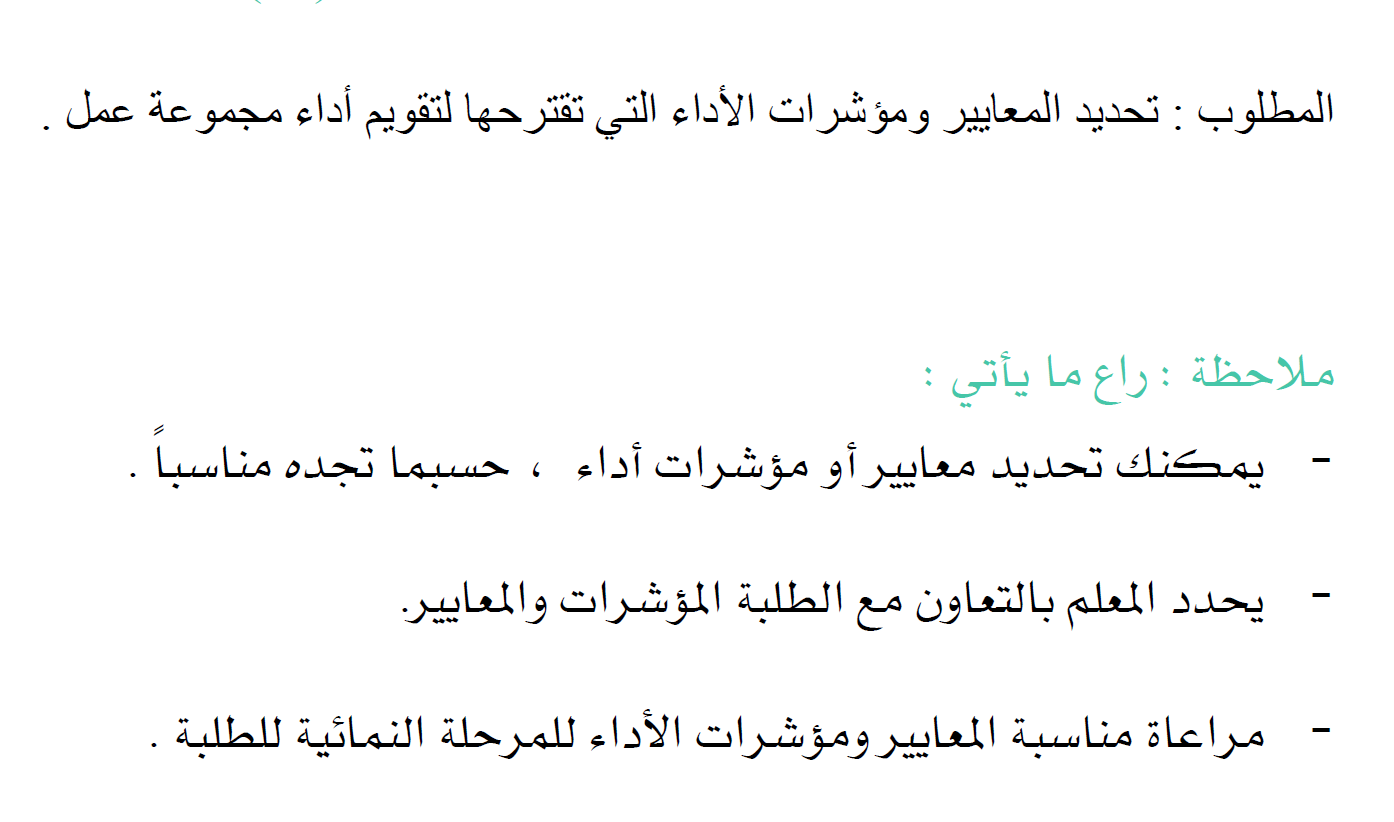 4- سجل وصف سير التعلم Learning Log
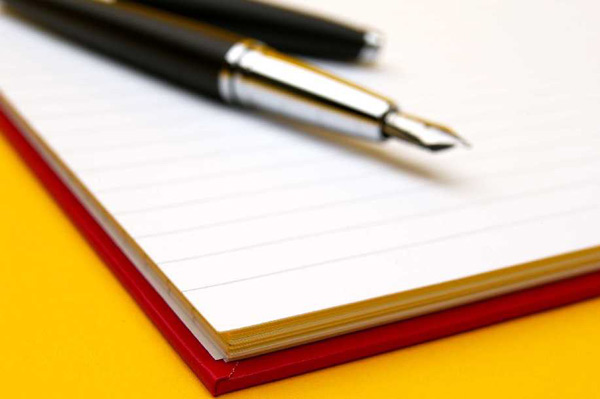 4- سجل وصف سير التعلم Learning Log
سجل منظم تكتب فيه الطالبة عبر الوقت عبارات حول أمور قرأتها أو شاهدتها أو تجارب مرتّ بها في حياتها , حيث يسمح لها بالتعبير بحرّية عن آرائها الخاصة واستجاباتها حول ما تعلمته ، وبذلك تتاح لها الفرصة للتوسع في التعبير عن انطباعاتها الأولية بحرّية وإمكانية ربط الخبرة مع أنواع التعلم الأخرى ، فالكتابة تحسن من قدرتها على التعبير وتطور إبداعاتها ويتطلب تطبيق هذه الاستراتيجية معلمة حساسة, وبيئة آمنة .
4- سجل وصف سير التعلم Learning Log
مثال 
الاسم : .........................  الموضوع  : ......................   التاريخ : .................. 
تسجيل انطباعات  طالبة حول مسرحية مدرسية شاهدتها .
مثال: تسجيل طالبة لملاحظاتها حول نشاط صفي
نشاط  4-3 سجل سير التعلم
لمناقشتها تدارسي ضمن مجموعتك الحالات الدراسية تمهيداً
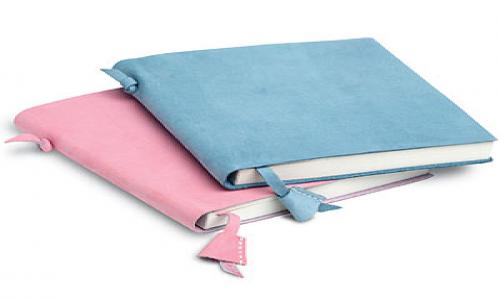 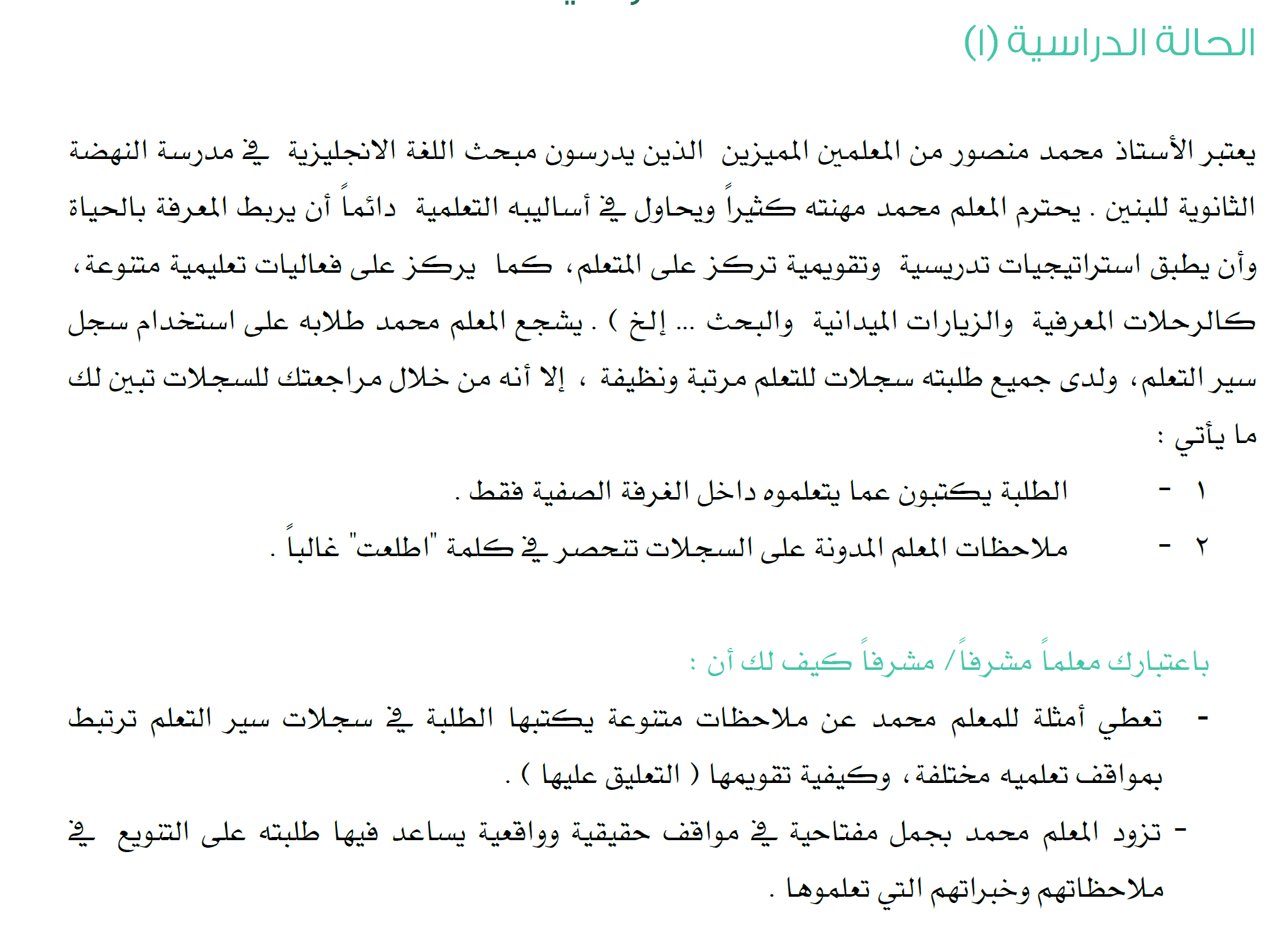 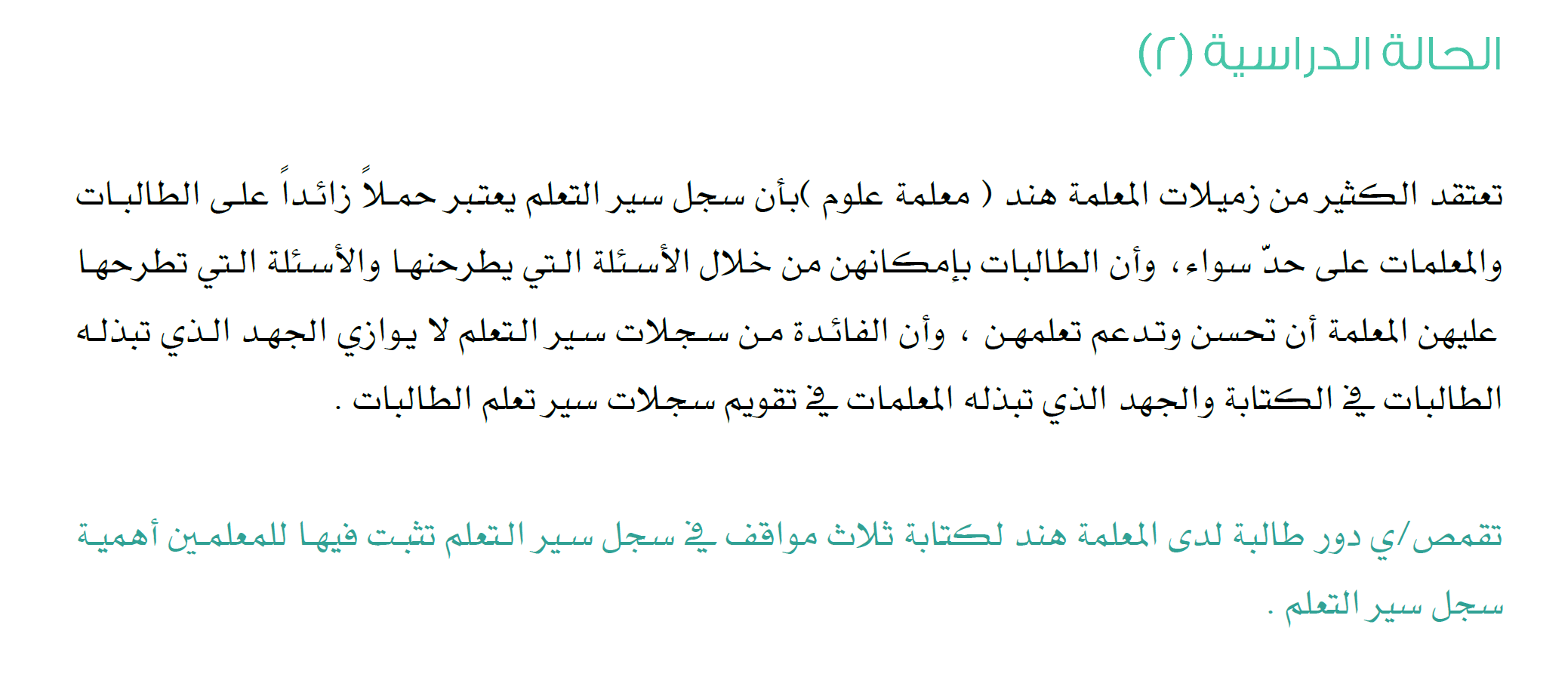 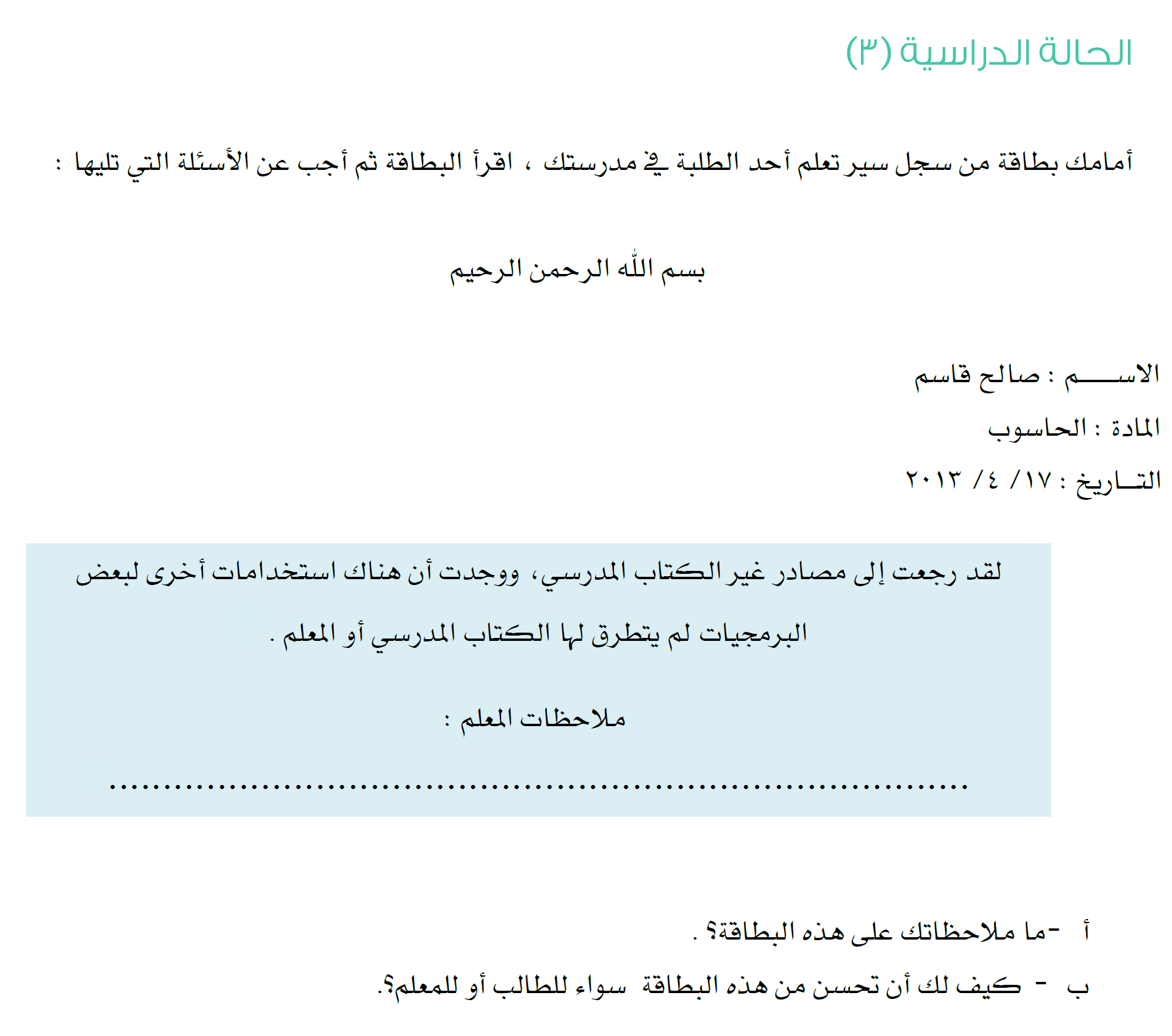 نماذج لجمل مفتاحية لكتابة فقرة أو بطاقة في سجل وصف سير التعلم• أفضل أن ............• أعتقد أن .............• لو كنت مكان المؤلف ...........• لو أتيحت لي الفرصة ...........• أستغرب ............• وجدت .............• أحب ..............• أشعر بأن ...........• تأثرت ..............• ألاحظ ..............• من الصعب أن أصدق .............
• لم أفهم .............• هذا مشابه لـ ..............• هذا الجزء يذكرني ..............• في هذا الفصل / الوحدة / الفكرة الرئيسية هي ............• الشخصية الرئيسية في القصة ................• الجزء المثير هو .......... لأن .............• الجزء الذي شوش أفكاري .............• أود أن أغيّر أو أعدّل في ..............• الفكرة الرئيسية أو الجملة الرئيسية ..............• أعتقد أنه كان مضحكاً عندما .............• ليس من السهل أن تكون ............
5- السجل القصصي
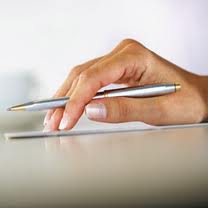 5- السجل القصصي
وصف قصير مدون من المعلمة , تسجل فيه ما تفعله المتعلمة ، والحالة التي تمت عندها الملاحظة . ويعطي السجل القصصي صورة واضحة عن تقدم المتعلمة , ويجب على المعلمة أن تكون أحكامها موضوعية عندما تدون ملاحظاتها في السجل القصصي . وأن تكون مستعدة للتسجيل في أي وقت ، لأن المتعلمات يظهرن دلالات على النمو والتطور في أوقات غير متوقعة  , ويعطي السجل القصصي مؤشرات صادقة في التعرف على مهارات ، واهتمامات المتعلمة ،  وسلوكها ، وشخصيتها بشكل عام ، ويمكن توظيفه لأغراض تنبؤيه  أو إرشادية وتوجيهية أو علاجية , كما يتطلب وقتاً للتدوين والمتابعة والتفسير .
نشاط 4-4السجل القصصي
دوّني أكثر الأمور التي قد تهم المعلمة لترصدها في السجل  القصصي  فيما يخدم تعلم الطالبات.
النشاط التأملي

ماذا تعلمت اليوم؟
ما الذي لا زلت أريد أن أتعلمه؟
كيف يمكنني تحقيق ذلك؟
كيف سأوظف ما تعلمته؟